Three Branches Rap
https://www.youtube.com/watch?v=ZCB8EOY5d48
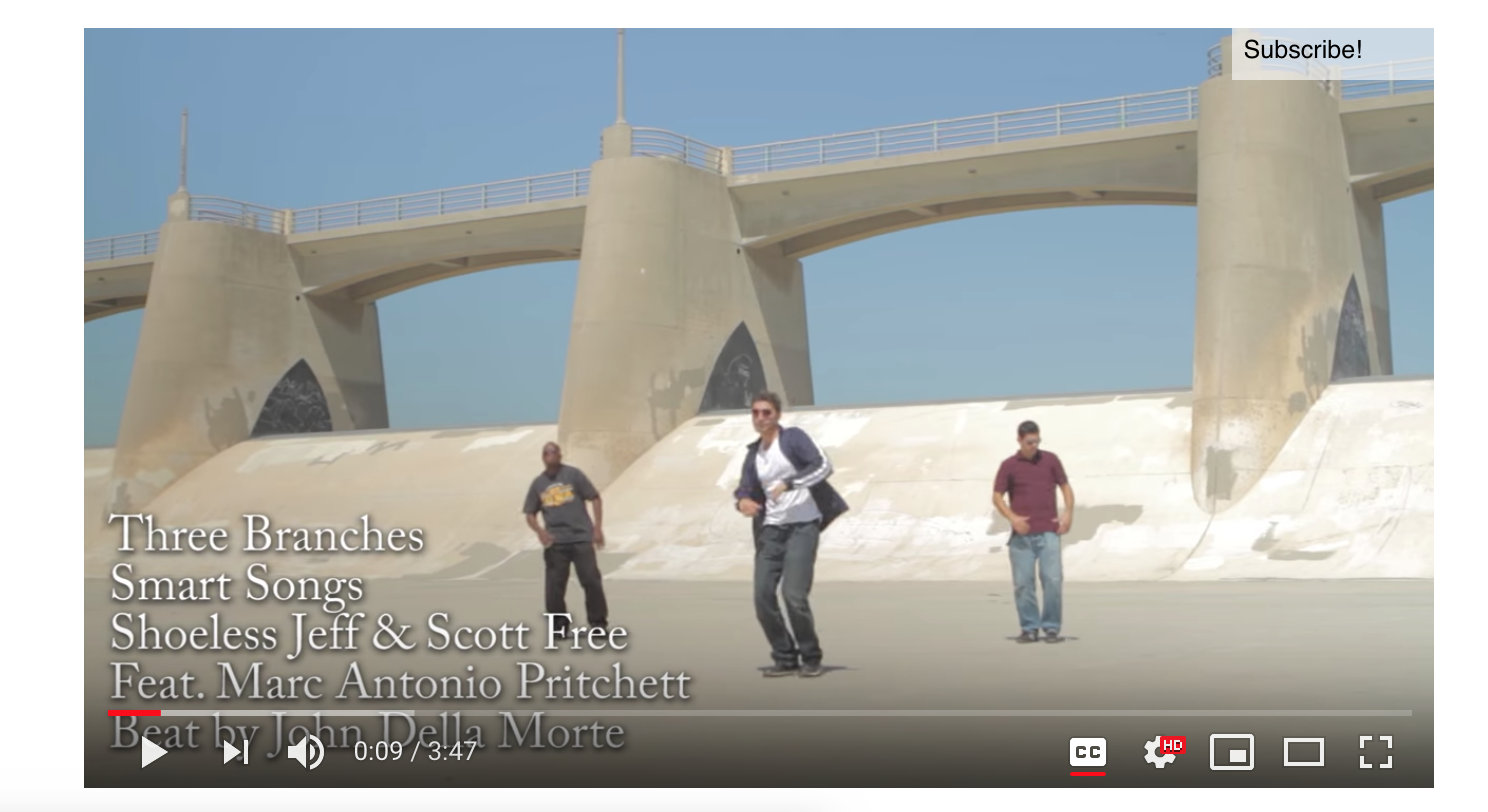 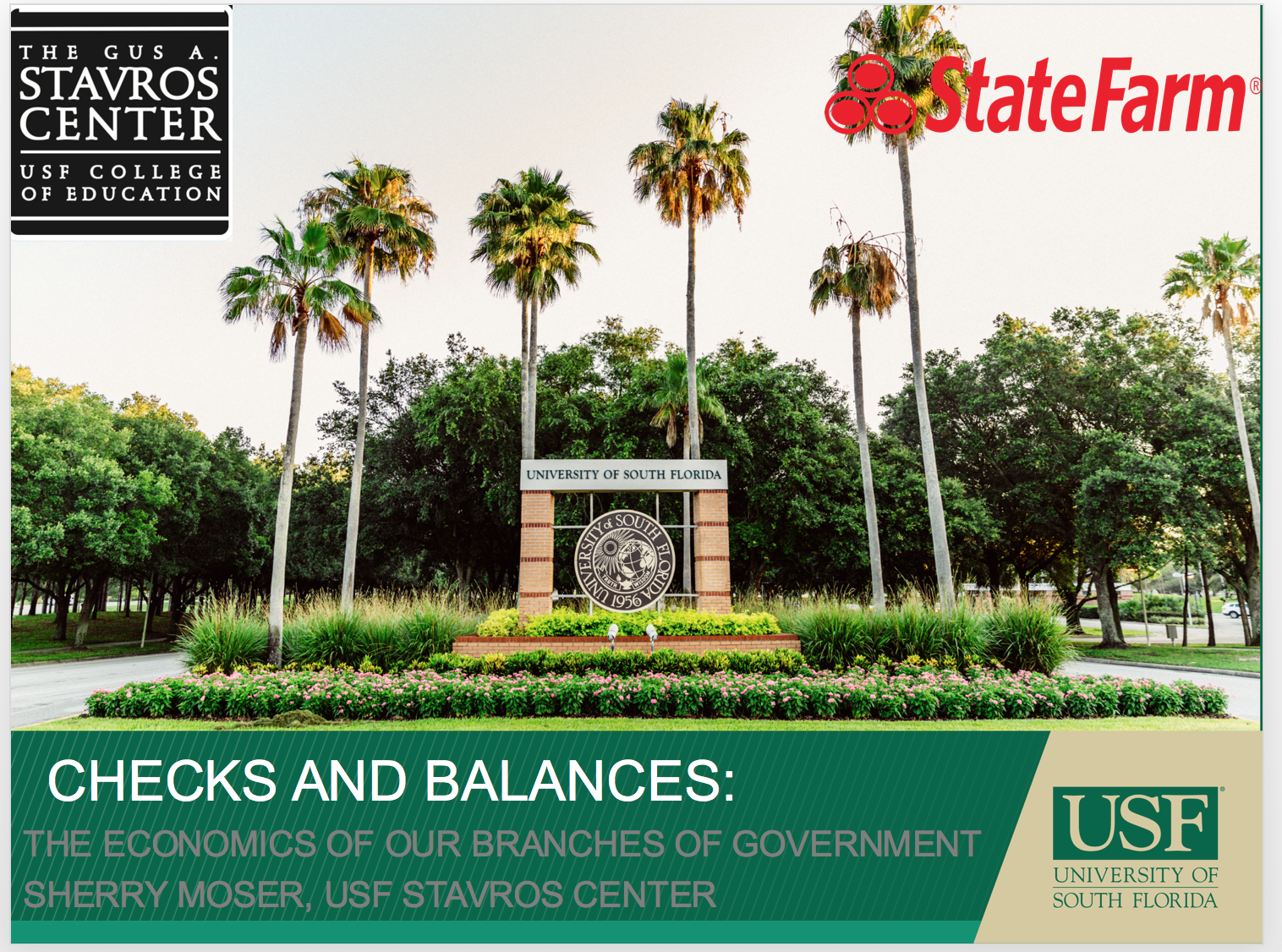 Checks & Balances
The Economics of our Branches of Government
6 Big Ideas of the Constitution
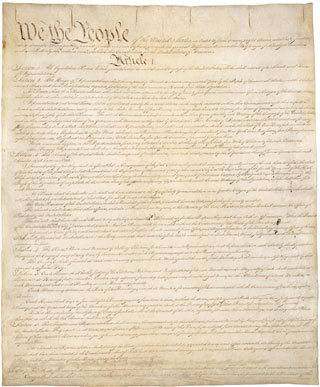 https://www.archives.gov/legislative/resources/education/constitution
This lesson engages students in a study of the Constitution to learn the significance of "Six Big Ideas" contained in it. Students analyze the text of the Constitution in a variety of ways, examine primary sources to identify their relationship to its central ideas and debate the core constitutional principles as they relate to today's political issues.
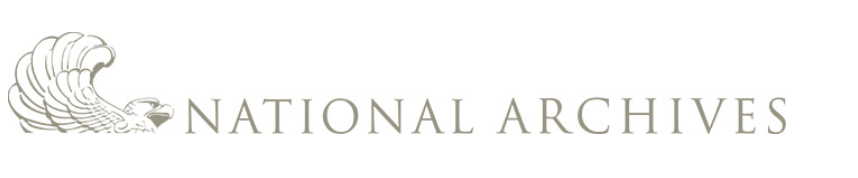 What is the Significance of the Six Big Ideas in the Constitution and for Americans Today?
Six Big Ideas
Limited government
Republicanism
Checks and balances
Federalism
Separations of powers
Popular sovereignty
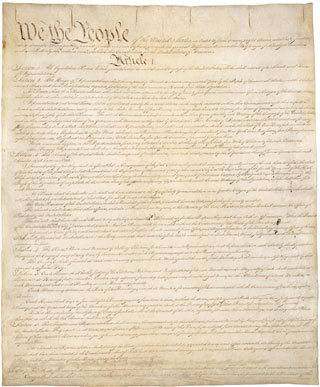 https://www.dummies.com/education/politics-government/the-7-articles-of-the-us-constitution/
Orientation to the Constitution
Mapping the text
4487 words in the Constitution
Preamble	    52
Article I	2266
Article II	1023
Article III	  375
Article IV	  328
Article V	  143
Article VI	  154
Article VII	  146
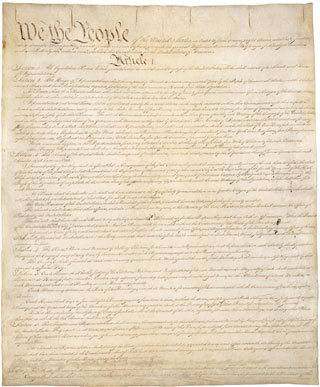 Orientation to the Constitution
Mapping the text Handout 1
4487 words in the Constitution
How much of the Constitution is dedicated to each structure of power?
Class discussion
What are some general reflections we can make about the Constitution?
Which topics received the most attention in the Constitution?
Does the map suggest hypotheses about the relative importance to the Founders of the powers of the new government?
To what extent do the powers of each branch of government displayed in the map match how the federal government works today?
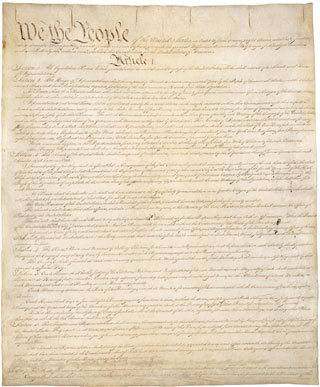 Introducing the Founders
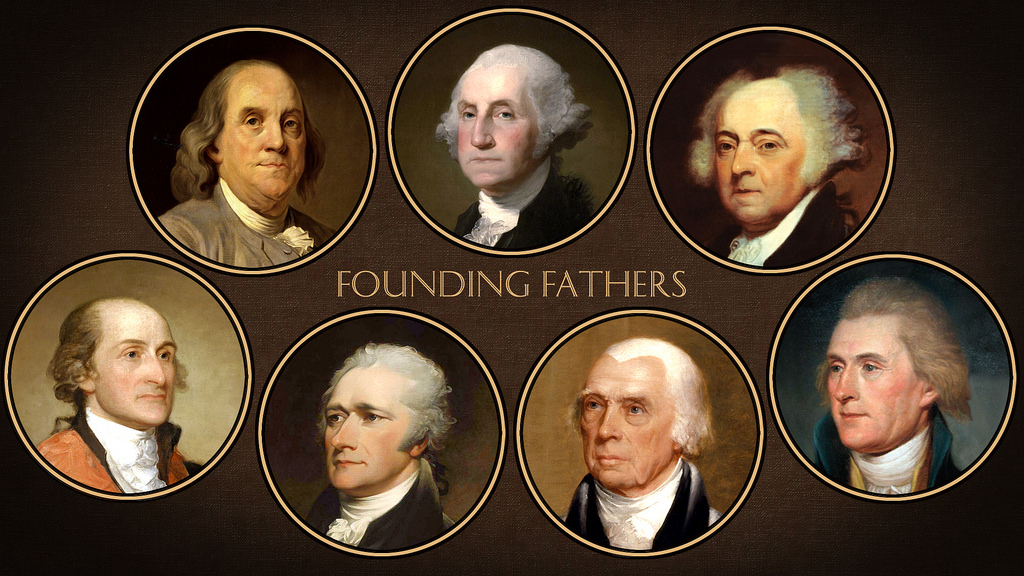 Studying the Founders can aid in understanding the government they created.

https://constitutioncenter.org/learn/educational-resources/founding-fathers 
 http://teachingamericanhistory.org/convention/intro/ 

Founders Social Network Handout 2
Each student completes a Founding Fathers profile.
After completion, students browse other profiles to determine the most likely ‘friends’ their Founder would choose.
What Other Social Networks?
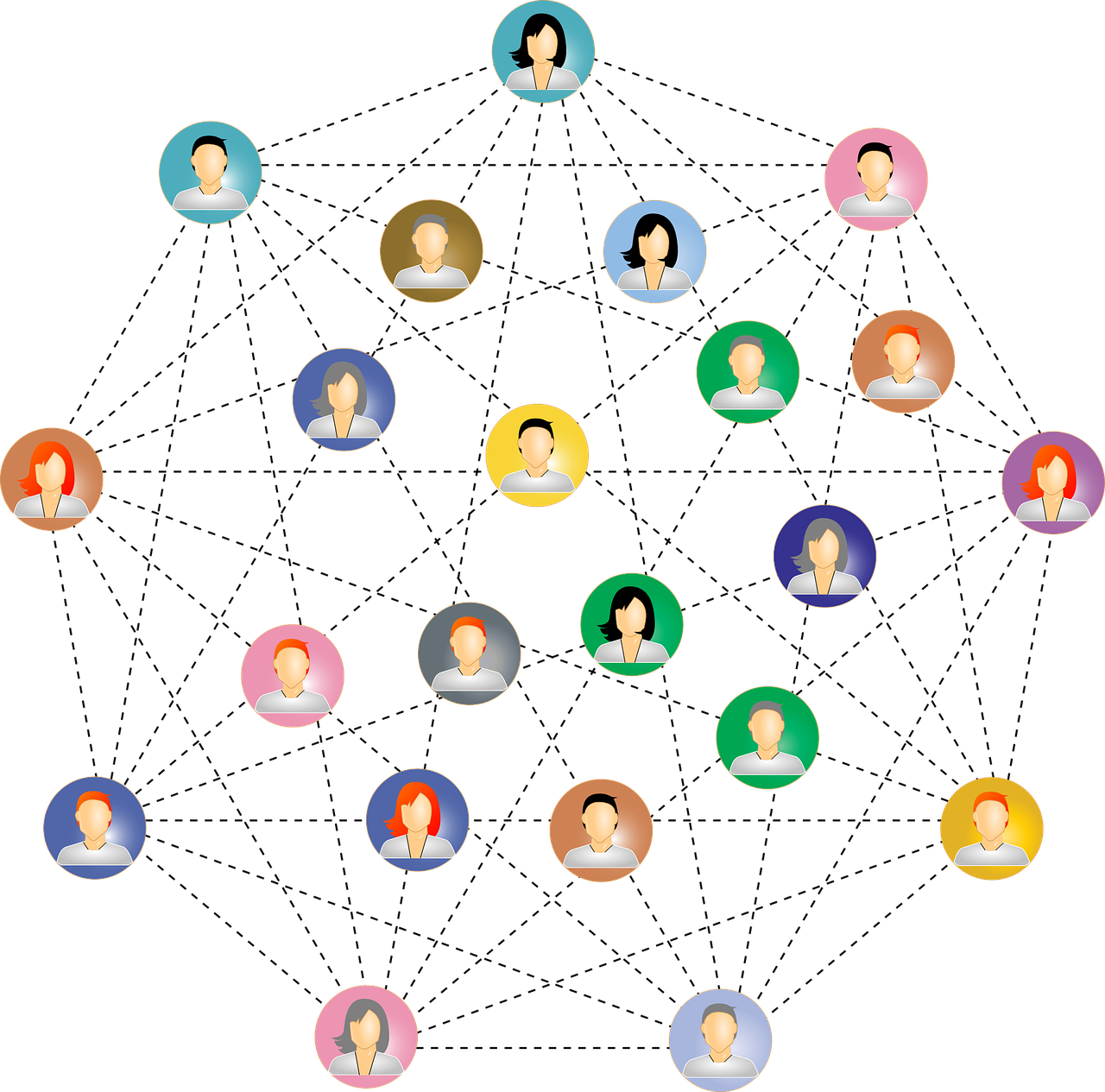 Talk with your table:
What other social networks could be adapted for this task?
What might those tasks involve?
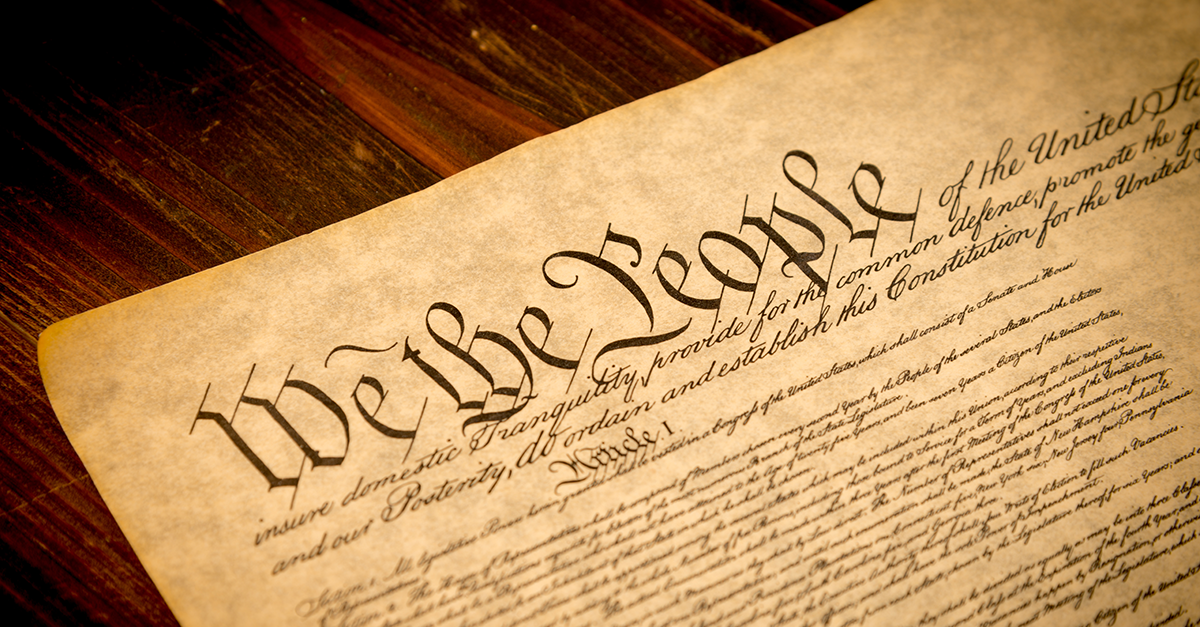 Outlining the Constitution
Outlining the Constitutions Six Big Ideas Handout 3
Divide students into 6 groups.
Provide a copy of the Constitution.
Analyze the text to find two examples for the group’s Big Idea.
Article/Section/Clause
Quote
Paraphrase
http://www.government-and-constitution.org/us-constitution/7-principles-of-the-constitution.htm
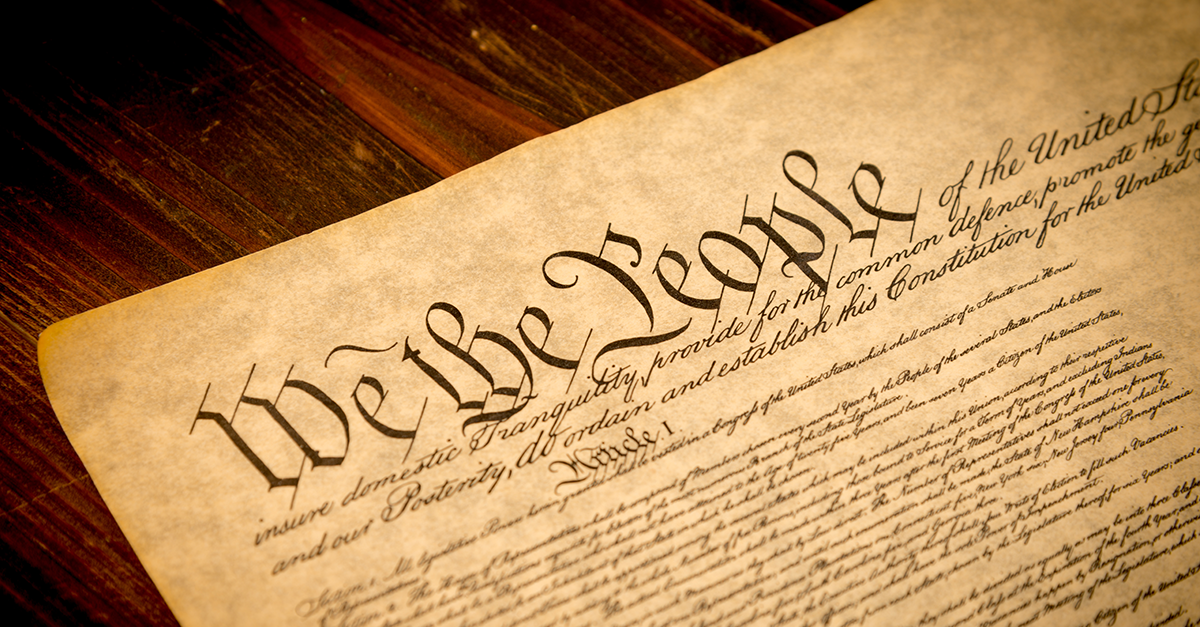 Additional Resources for the Six Big Ideas
Limited government https://study.com/academy/lesson/constitutional-provisions-for-limited-government.html 
Republicanism https://www.usconstitution.net/xconst_A4Sec4.html 
Check and Balances https://www.usconstitution.net/consttop_cnb.html 
Federalism https://www.usconstitution.net/consttop_fedr.html 
Separation of Powers https://www.usconstitution.net/consttop_sepp.html 
Popular Sovereignty http://www.government-and-constitution.org/united-states-government/popular-sovereignty.htm
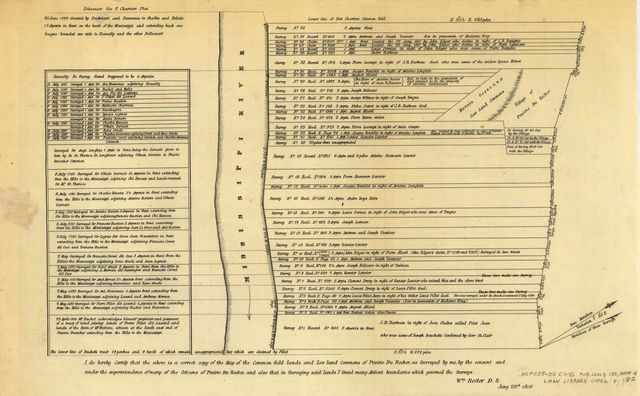 Analyzing Primary Sources to Relate the Six Big Ideas
Student pairs receive a primary sources for the documents list.
https://catalog.archives.gov/search 
Analyze the document in search of one of the six big ideas.
https://catalog.archives.gov/OpaAPI/media/306501/content/arcmedia/media/images/26/1/26-0051a.gif 
Post the documents, along with others related to the same ideas, in groups.
Students share three clues from the document that supported their decisions.
Some documents could fall under more than one idea.
Debating the Six Big Ideas in America Today
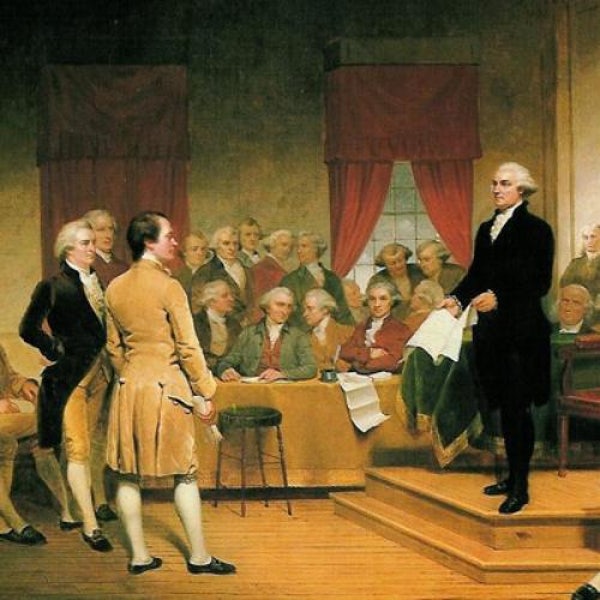 Assign debate questions to teams
Sides A and B
Use Handout 4 to guide notetaking and preparation.
Ratification: The People Debate the Constitution, 1787 - 1788By Pauline Maier
Economics of the U.S. Constitution
https://www.americanbar.org/content/dam/aba/publishing/insights_law_society/Economics_Constitution.authcheckdam.pdf
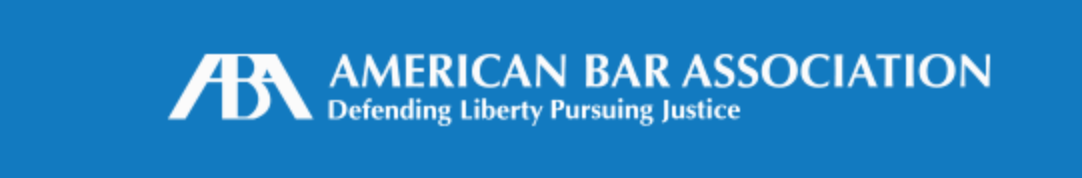 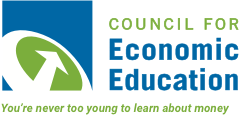 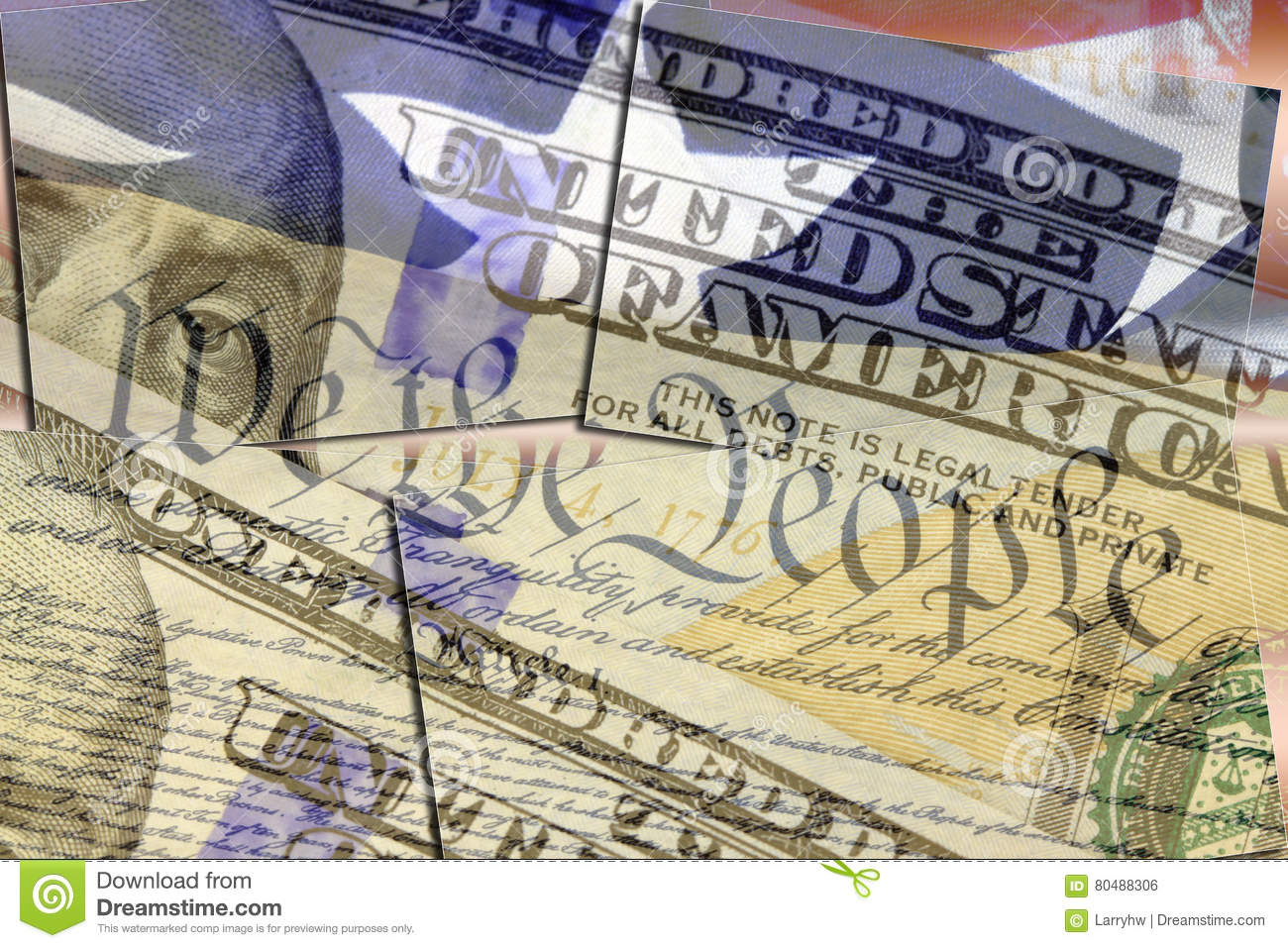 Objectives
Recognize that the U.S. Constitution is an economic as well as a political document.
Identify the institutions of a market economy featured in the U.S. Constitution.
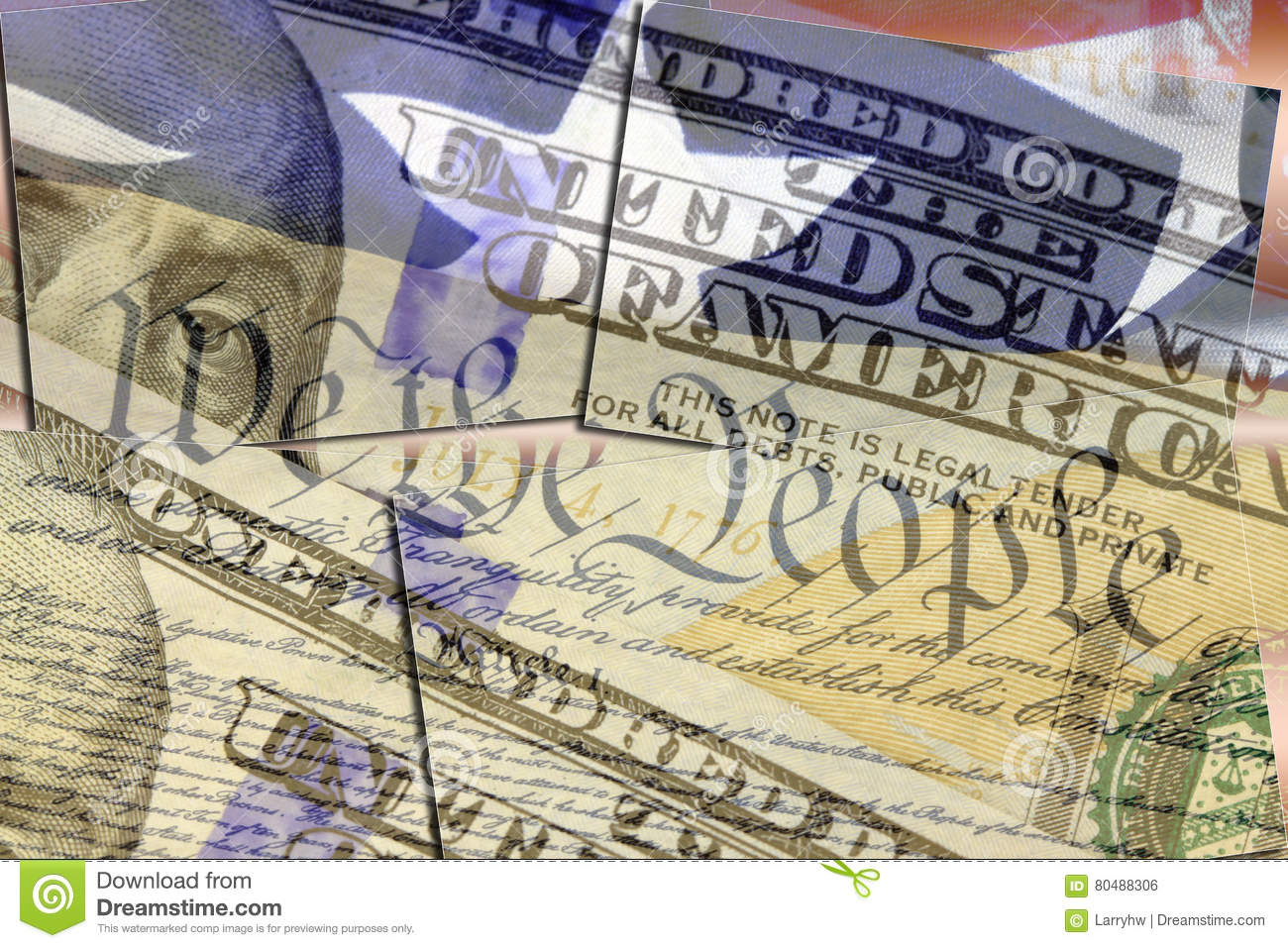 Lesson Description
Students discuss why the American economy grew in the period following the American Revolution.   After reading an essay by Douglass North and examining the U.S. Constitution, they identify the economic features of the Constitution.
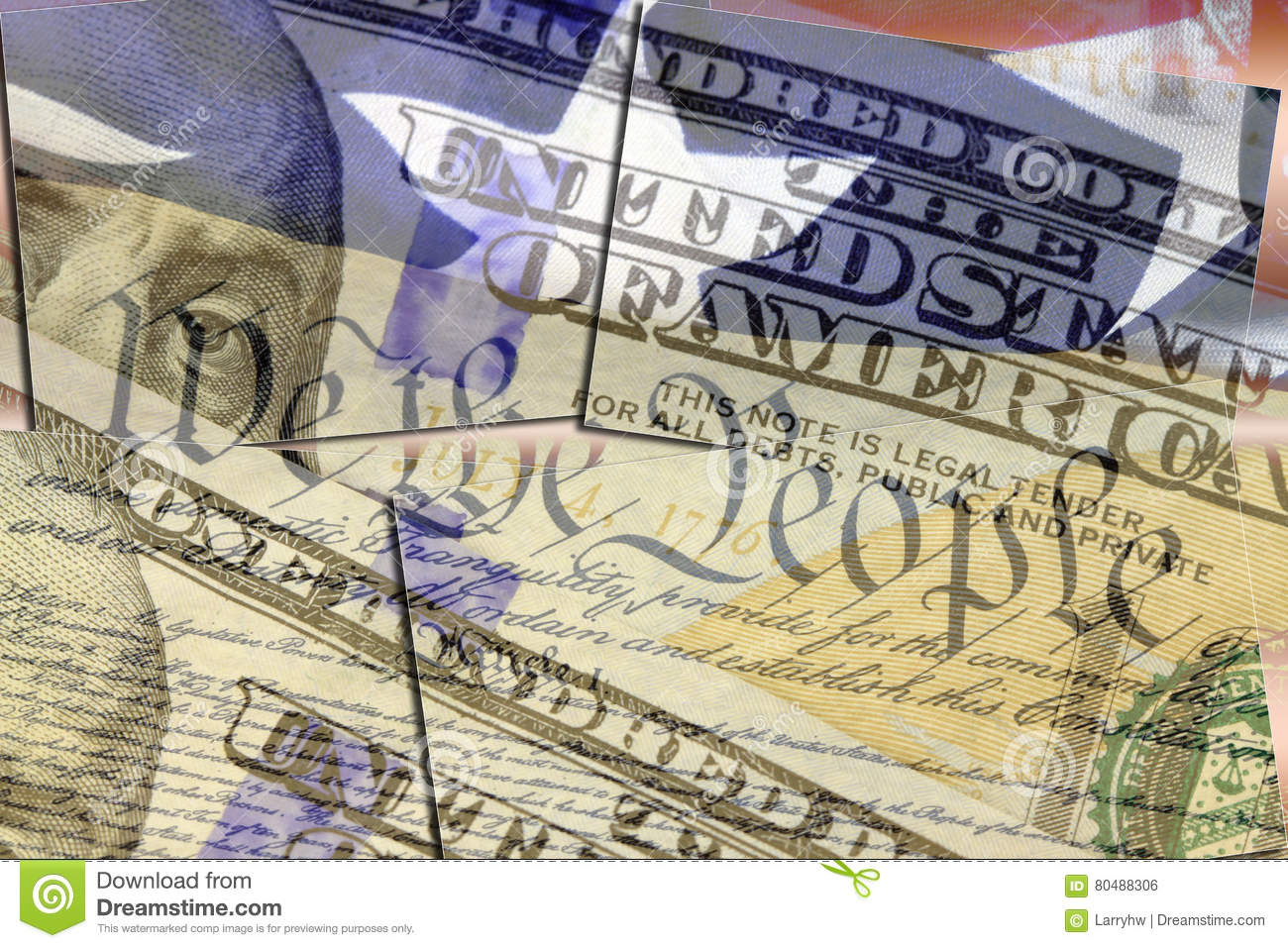 Economic Issues Faced by the New Nation pg. 161
Debt
Power to tax
Currencies
Tariff wars


Why did the U.S. economy grow and prosper in the period after the American Revolution?  Why didn’t the U.S. collapse into squabbles over taxes and trade as so often happened in Europe?
Adam Smith
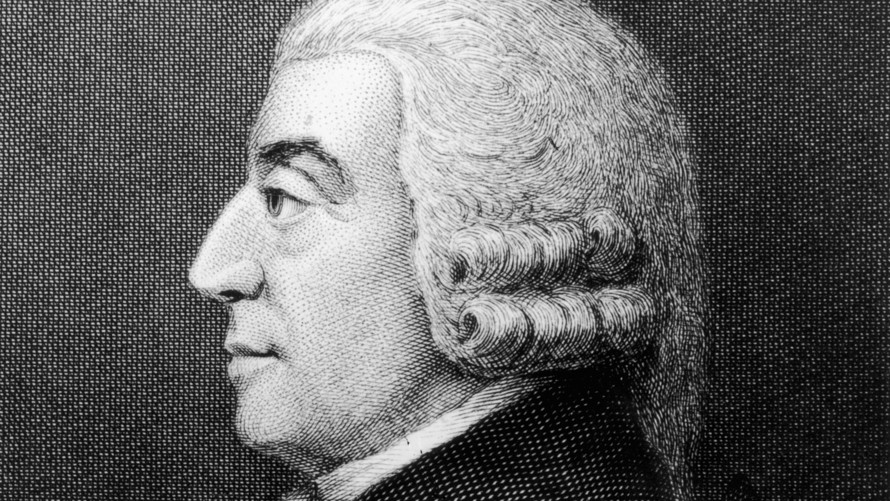 Adam Smith (1723-1790) was a Scottish philosopher and economist who is best known as the author of An Inquiry into the Nature and Causes of the Wealth Of Nations (1776), one of the most influential books ever written.
https://www.adamsmith.org/about-adam-smith
Key points from The Wealth of Nations
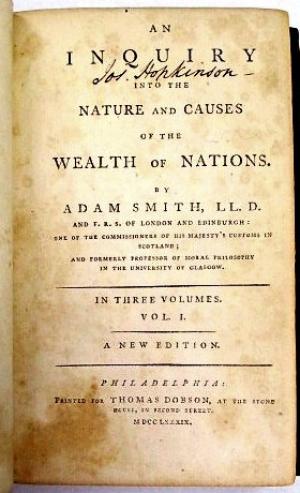 Regulations on commerce are ill-founded and counter-productive (market economy vs. mercantilism).
Productive capacity rests on the division of labor (specialization) and the accumulation of capital.
A country’s future income depends upon this capital accumulation.
Supply and demand determine production and costs.
Competition and free exchange are under threat from the monopolies, tax preferences, controls, and other privileges that producers extract from the government authorities.
Government itself must be limited.
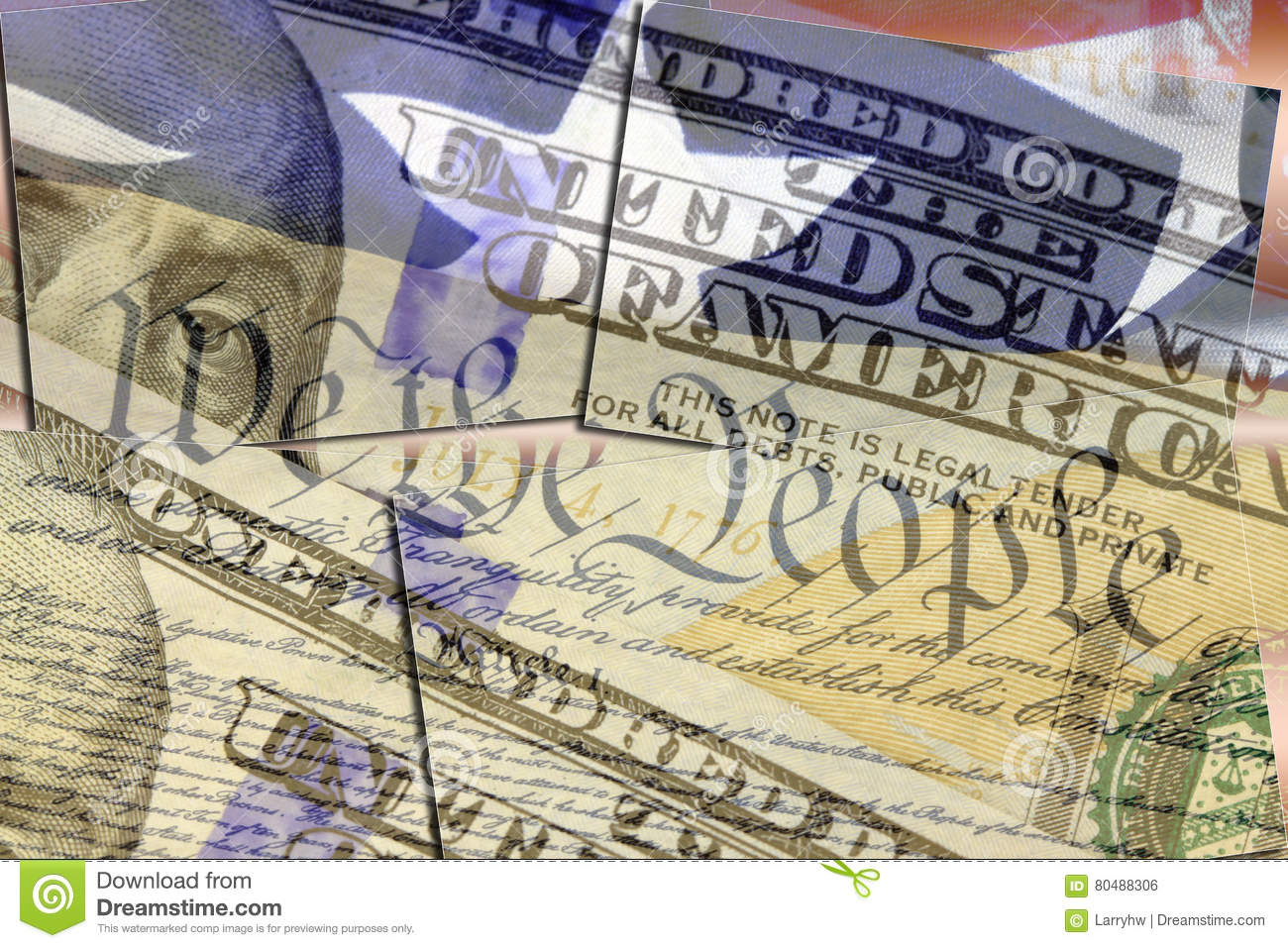 The Economics of the U.S. Constitution
Essay by Douglas C. North pp. 70-71

How did the Constitution come to be written as it is?
Whose interests were served by the document?
What does is say?
How important was it at the time and for subsequent generations?
What are the lessons to be learned with respect to calling a new constitutional convention to rewrite it?
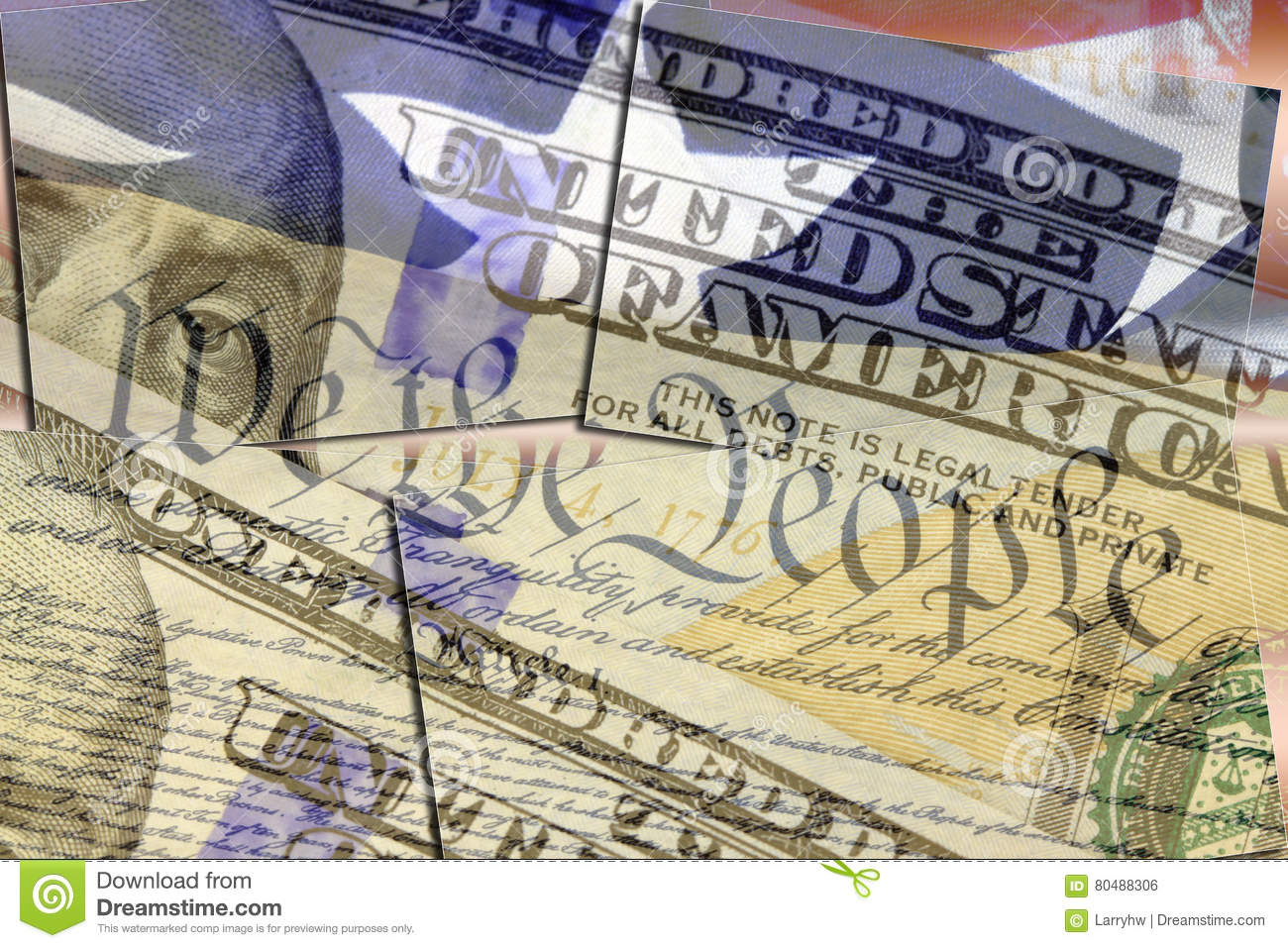 Examination of the Economic Features of the Constitution pg. 162-163
Provide a copy of the U.S. Constitution.
Use Handout 2 to
answer questions about the Constitution
cite where the answer is found in the Constitution
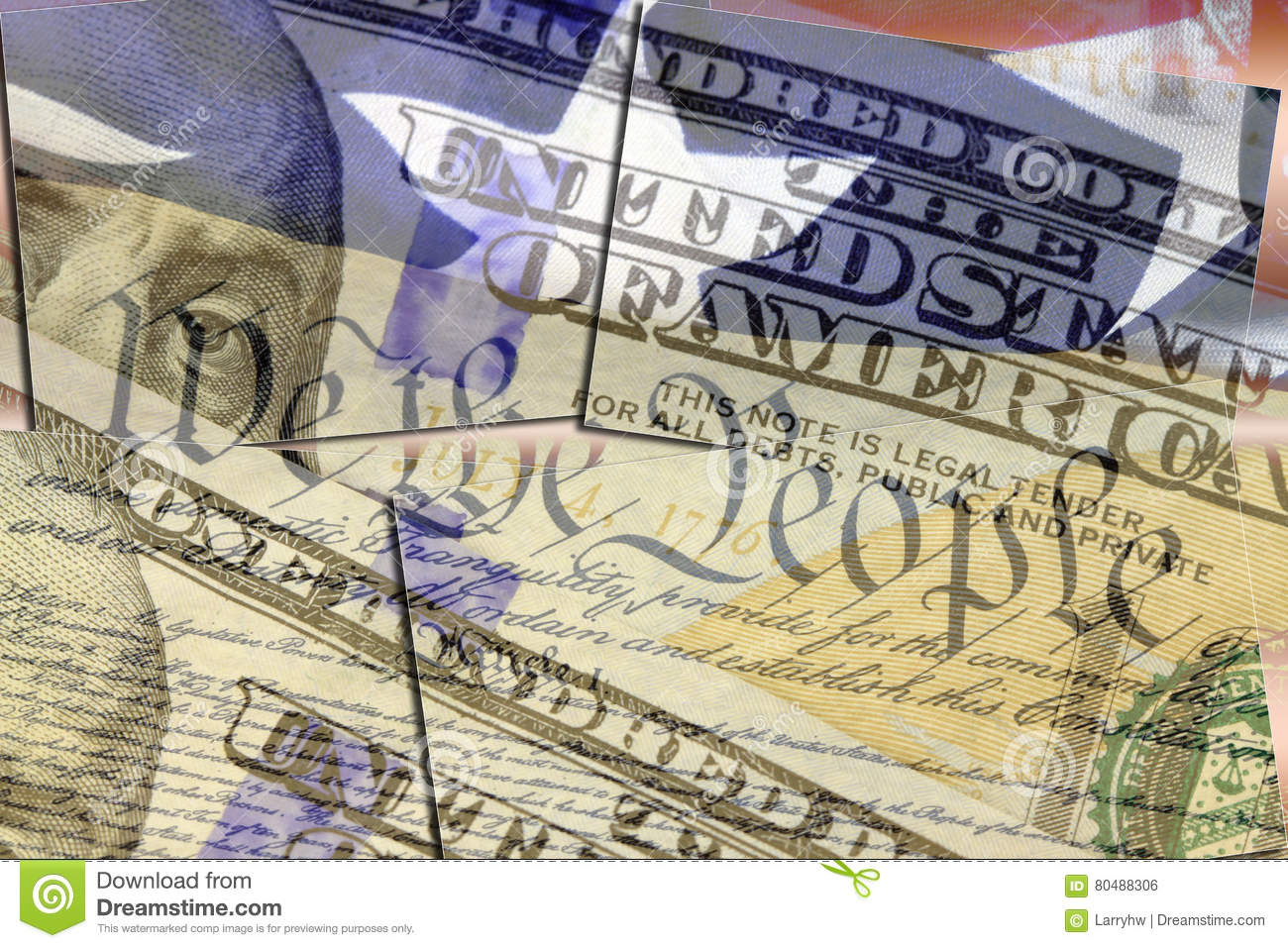 Closure – Review Key Points of the Lesson
Did the  ideas of Adam Smith influence the writers of the Constitution?  Explain.
The message of the writers of the Constitution was that people should earn wealth on their own and not look to government to provide it for them.  How did the constitution make it difficult to redistribute wealth?
What specific economic powers does the Constitution confer on the federal government?
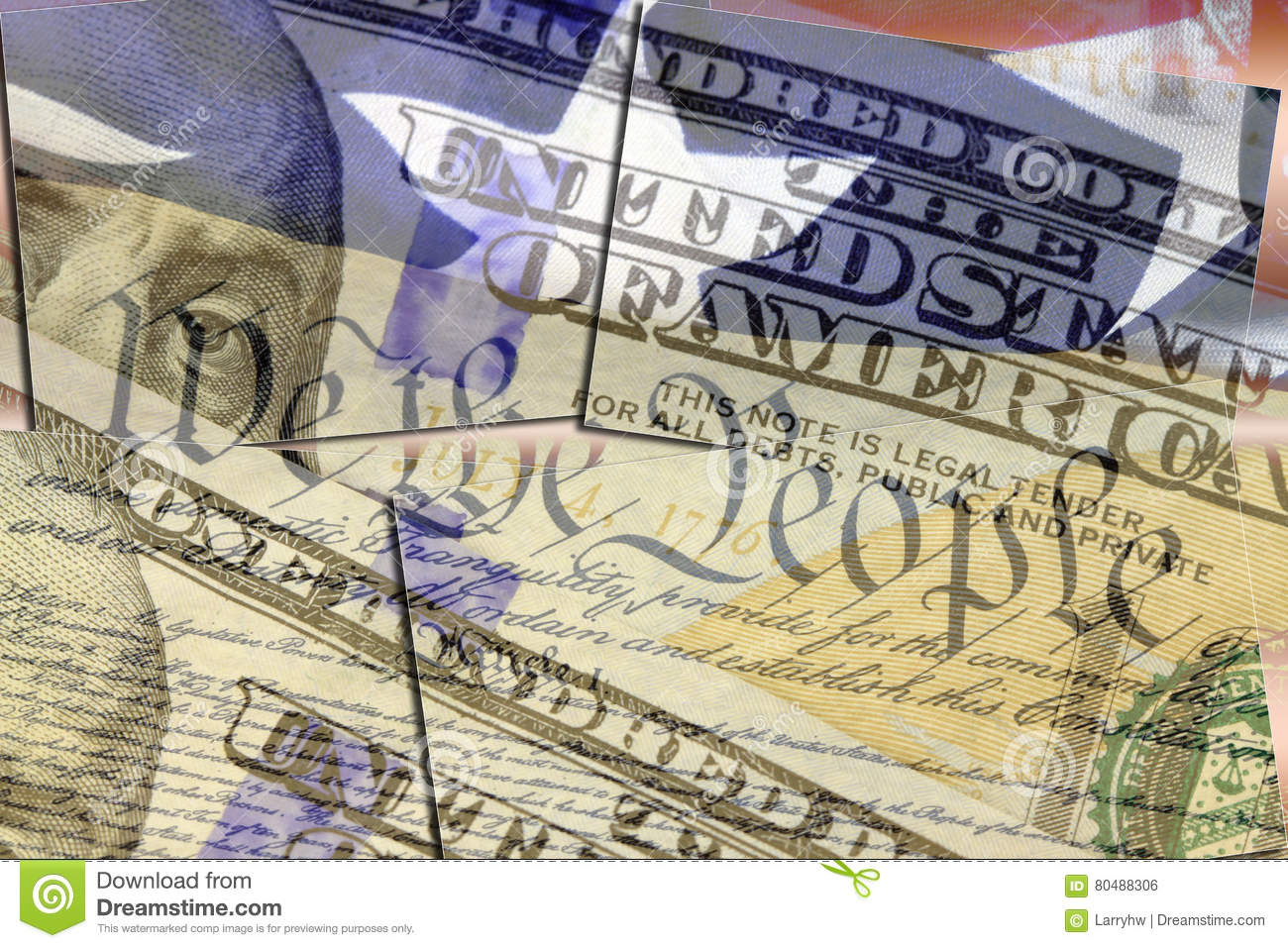 Essay Question
The American colonies had been established during a period of mercantilism.  This is an economic system that stresses providing special favors from government to people in business.  For example, the government of Great Britain granted trade monopolies to certain groups and provided subsidies to encourage the production of certain goods. The colonies often benefited from these mercantilistic practices.  What influenced the writers of the Constitution to resist mercantilism?
What Are The Economic Functions of Government?
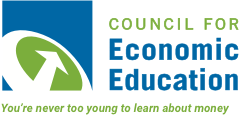 Government’s Role In the Economy
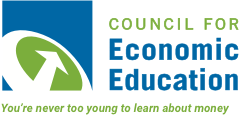 Maintain the legal and social framework
Maintain competition
Provide public goods and services
Correct for externalities
Stabilize the economy
Redistribute Income
Objectives
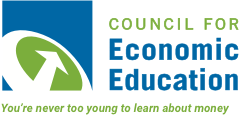 Students will be able to:
Classify government economic activities according to the six economic functions of government.
Analyze governmental economic actions withing the liberal/conservative framework
What are Economic Functions of Government?
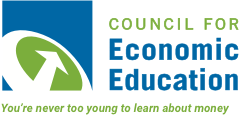 What are some economic activities of local, state, and national governments?
What might happen if our government expanded its current roles and activities?
Government Rules and Regulations
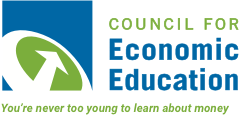 What are some rules and regulations imposed by our government?
Why are some things unregulated?
Should all problem areas be regulated?  Why or why not?
Economist’s View of Economic Functions of Government
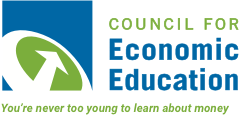 Maintain the legal and social framework
Maintain competition
Provide public goods and services
Correct for externalities
Stabilize the economy
Redistribute Income
Economist’s View of Economic Functions of Government
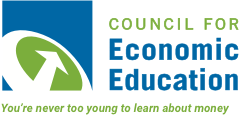 Maintain the legal and social framework
Define and enforce property rights
Establish a monetary system
Maintain competition
Create and enforce antitrust laws and regulate national monopolies
Provide public goods and services
Public goods and services are those that markets will not provide in sufficient quantities.
Economist’s View of Economic Functions of Government
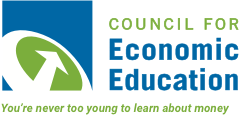 Correct for externalities (by-products of production or consumption)
Reduce negative externalities
Encourage increased production of goods and services that have positive externalities
Stabilize the economy
Reduce unemployment and inflation, and promote economic growth
Redistribute Income
Redistribute income from people who have higher incomes to those with lower incomes
What’s In The News?
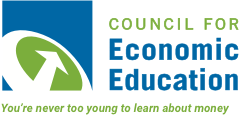 Which economic function of government is referenced in each headline?
What Role Should Government Play in the Economy?
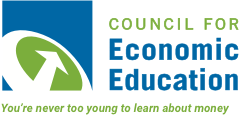 Conservative and liberal views
What are the specific arguments of each view?
Suppose a U.S. senator proposed legislation that increases taxes for higher-income taxpayers in order to provide more funds for public education.
Which view?
A Congressional leader argues that there should be a constitutional amendment that limits the size of the federal government.
Which view?
Econ Edlink
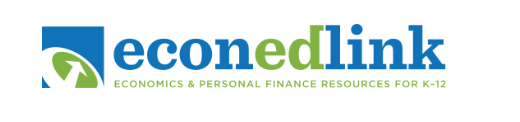 Roles of Government https://www.econedlink.org/resources/roles-of-government-video-and-quiz/  

Roles of Government in Fiscal Policy  https://www.econedlink.org/resources/the-role-of-government-the-federal-government-and-fiscal-policy/
Truman Library - Branches of Government
https://www.trumanlibrary.org/whistlestop/teacher_lessons/3branches/00a.htm
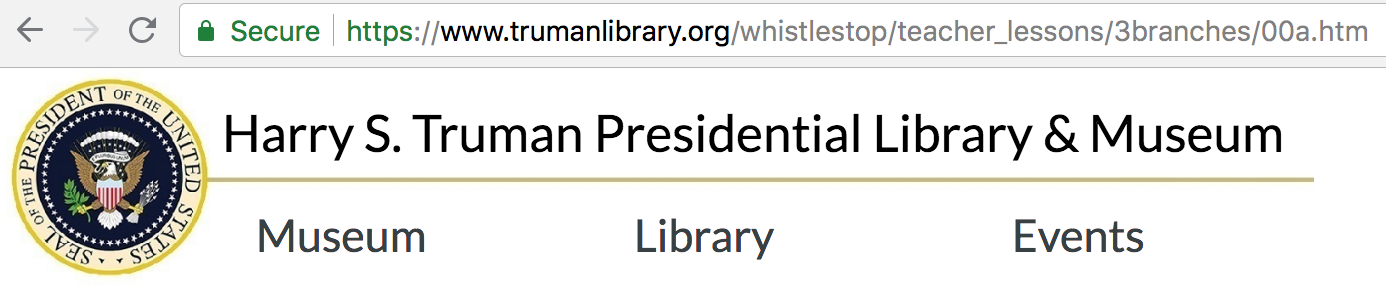 Edsitement Checks and Balances
https://edsitement.neh.gov/lesson-plan/balancing-three-branches-once-our-system-checks-and-balances
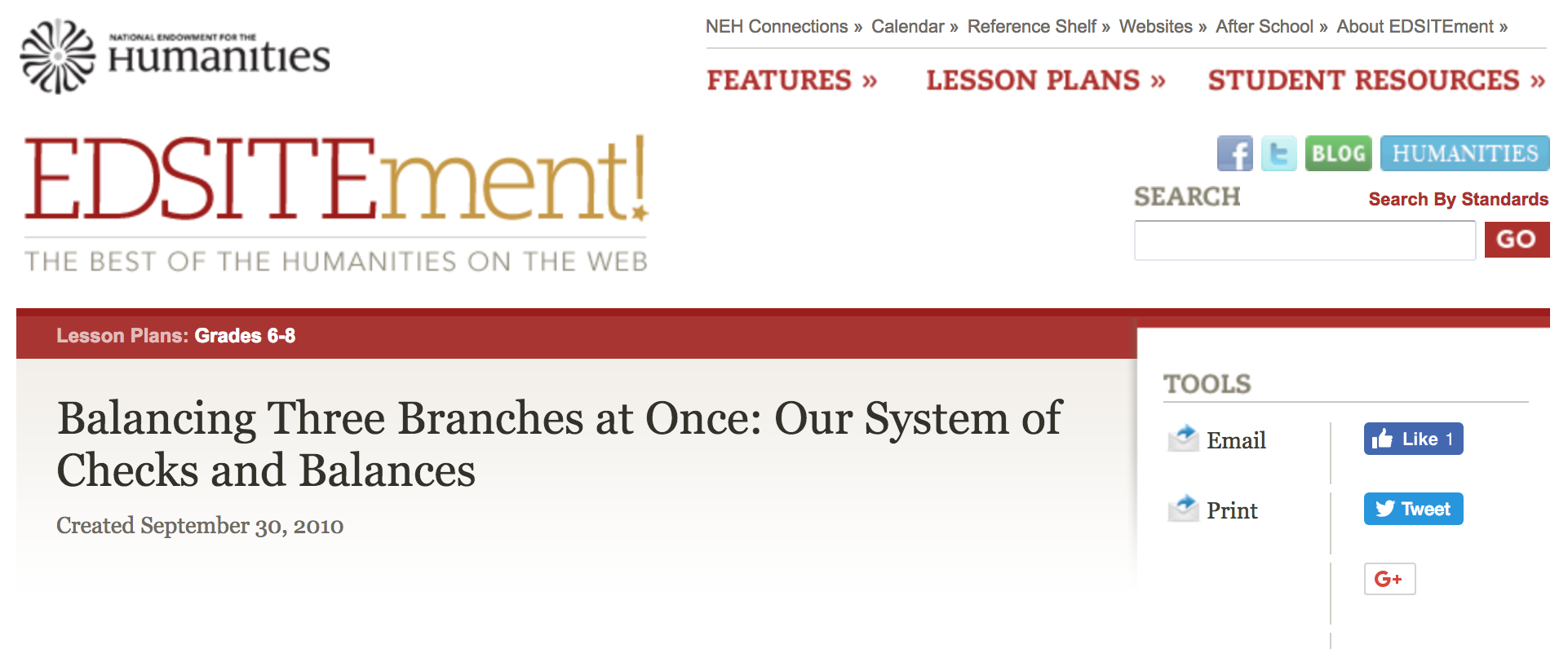 Separation of Powers, Checks & Balances
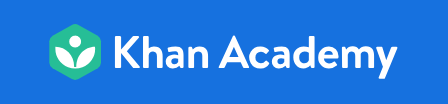 Kahn Academy
https://www.khanacademy.org/humanities/ap-us-government-and-politics/foundations-of-american-democracy/principles-of-american-government/v/separation-of-powers-and-checks-and-balances 

Crash Course
https://www.youtube.com/watch?time_continue=1&v=0bf3CwYCxXw
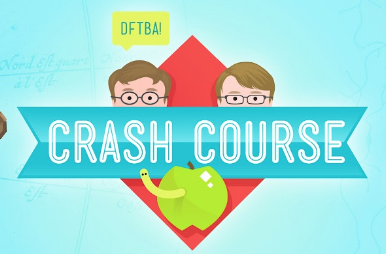 Flocabulary Branches of Government
https://www.flocabulary.com/unit/3-branches-of-government/ 
https://www.flocabulary.com/warp/intro/ 
https://www.flocabulary.com/warp/beats/
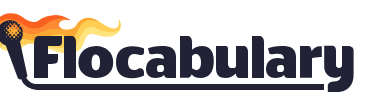 Thank you!!
Sherry Moser
smoser@usf.edu
https://usfstavrosresources.weebly.com/
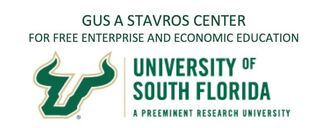